サミットの　はじまり- ゆるし
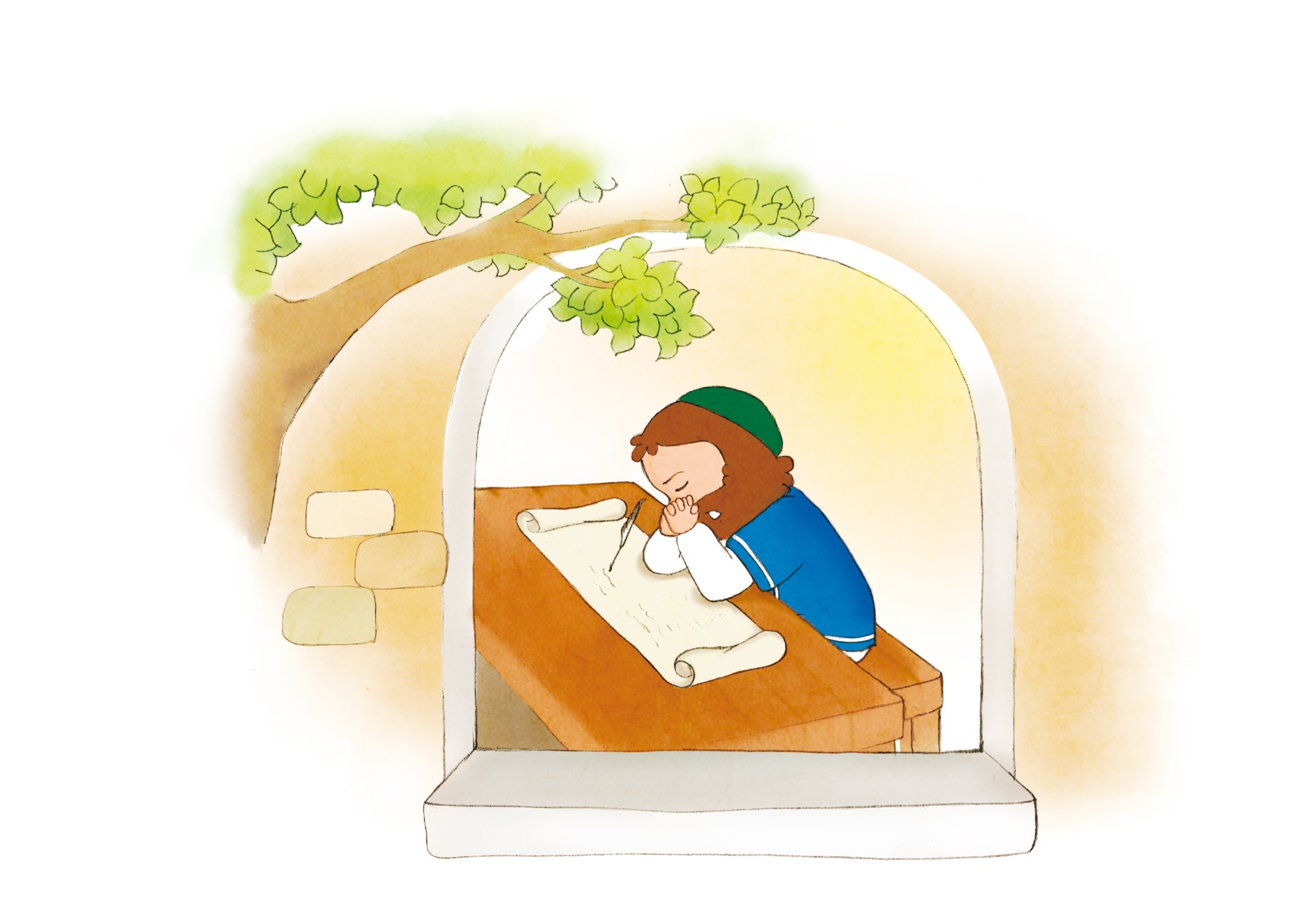 Ⅱコリント2:5-11
サミット (summit)- やまの　ちょうじょう、てっぺん
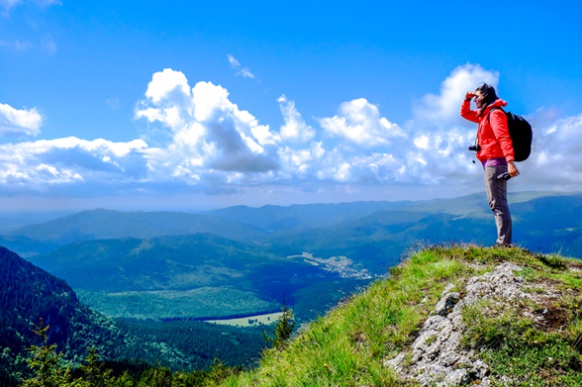 まず　れいてきサミットに　なれば　
ついて　くることが　あります
れいてきサミット
れいてきな　ちから
ぎのうサミット
べんきょう、タラント
ぶんかサミット
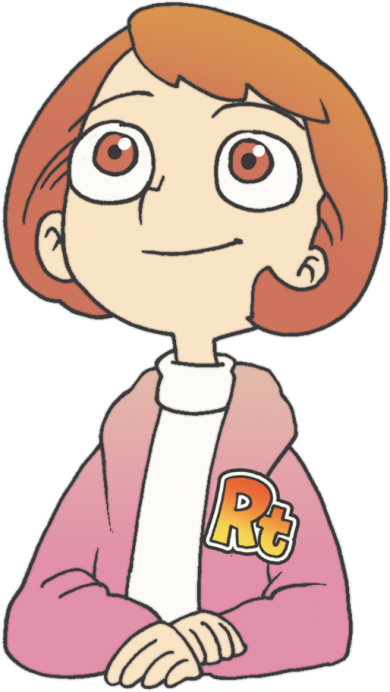 せかいふくいんか
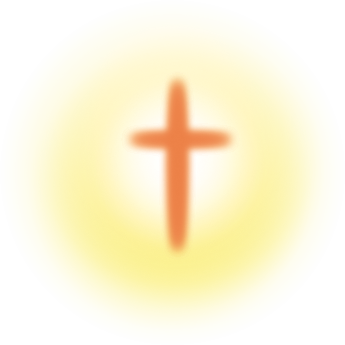 [Speaker Notes: 霊的サミットは礼拝とみことば、祈りを通して、霊的な力を得る者。
技能サミットは神様の力で勉強,タラントに実が現れる者
文化サミットは現場のエリートとして文化の流れを変える世界福音化の主役]
やまの　ちょうじょうに　たてば　すべてが　みえます
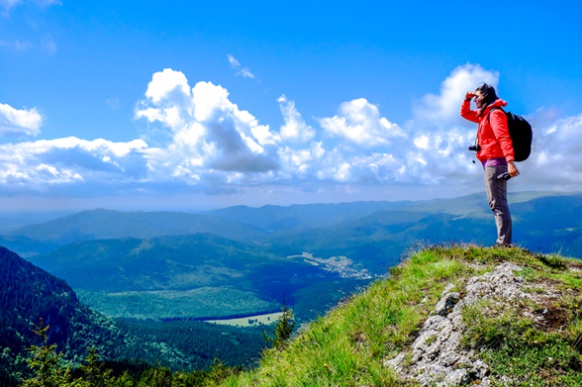 みらいが　みえます
れいてきな　ちから
べんきょう
[Speaker Notes: 霊的な力を受けながら勉強をすれば、未来が見えます]
れいてきな　ちからを　やしなう サミットのじかん
みことば
れいはい
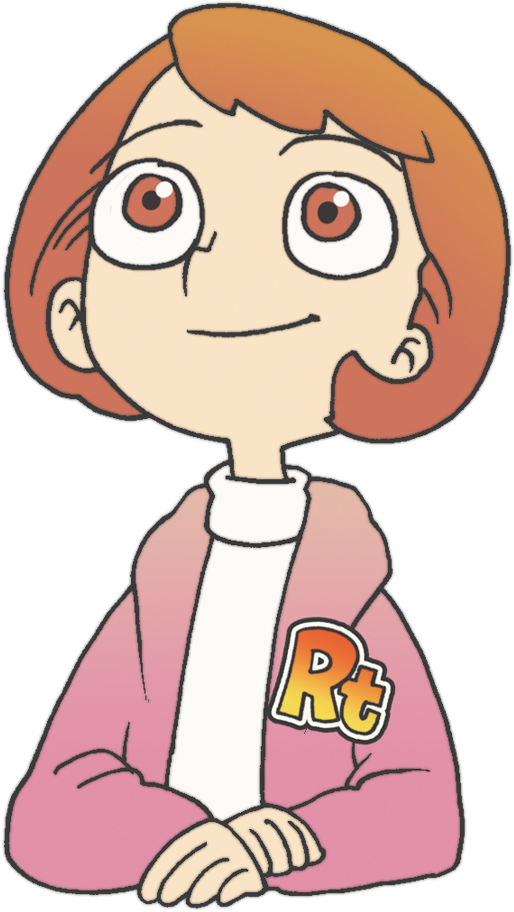 いのり
じぞく
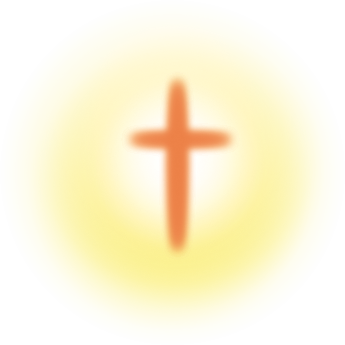 [Speaker Notes: レムナントのときの小さな持続は未来の大きな答えを左右します]
パウロと　でんどうチームは　ふくいんを　
つたえた　ときに　おおくの　くるしみを　うけました
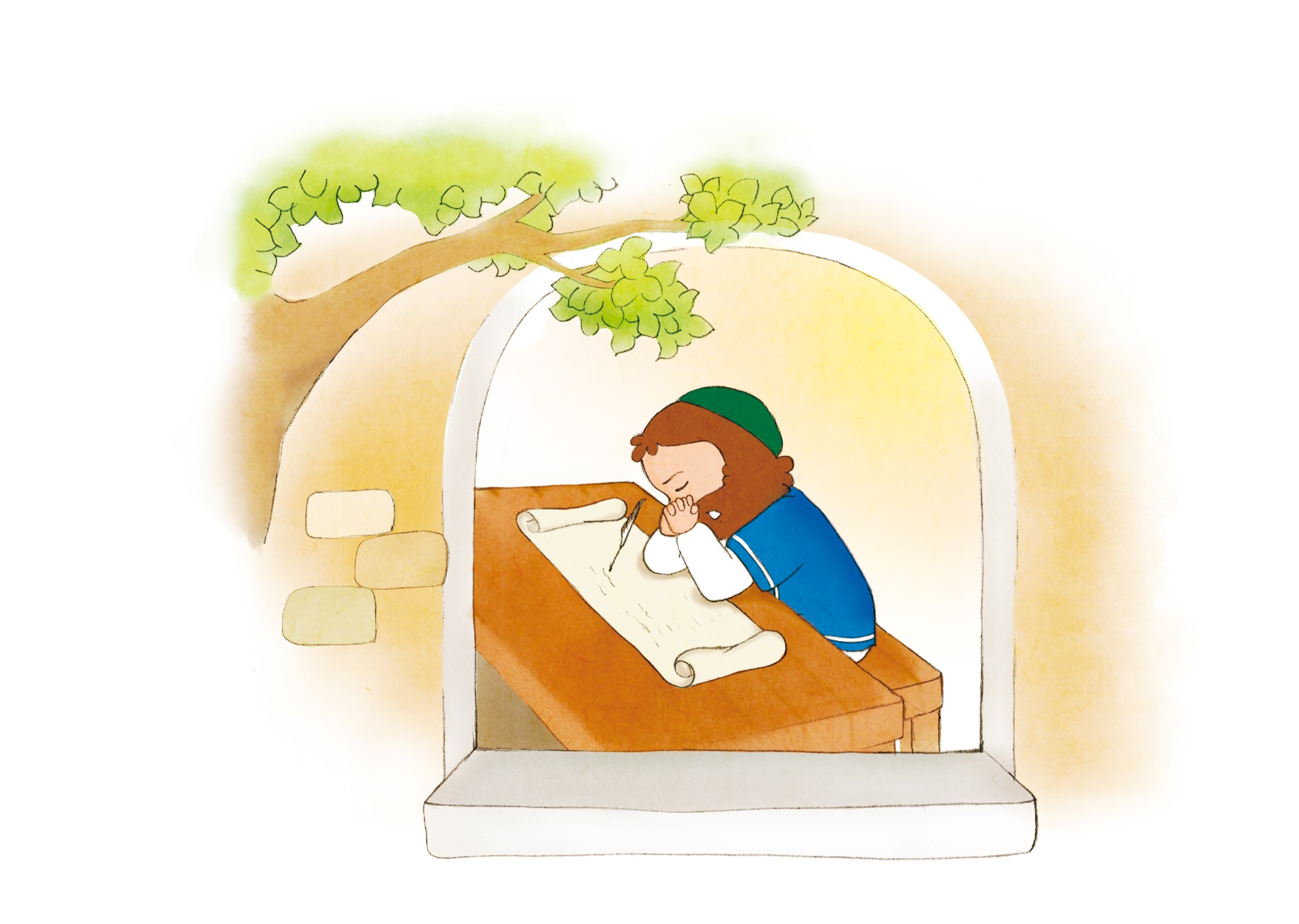 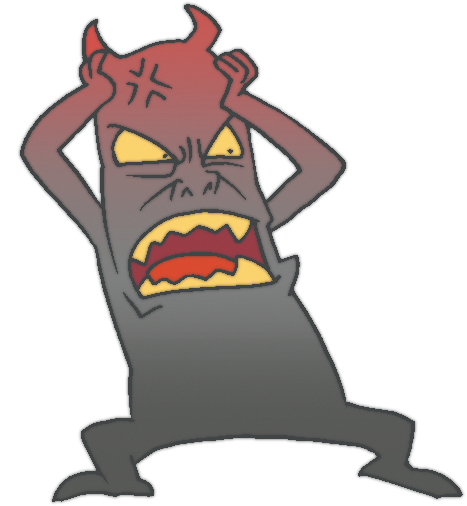 1. でんどうしゃの　ために　いのる　りゆうが　あります
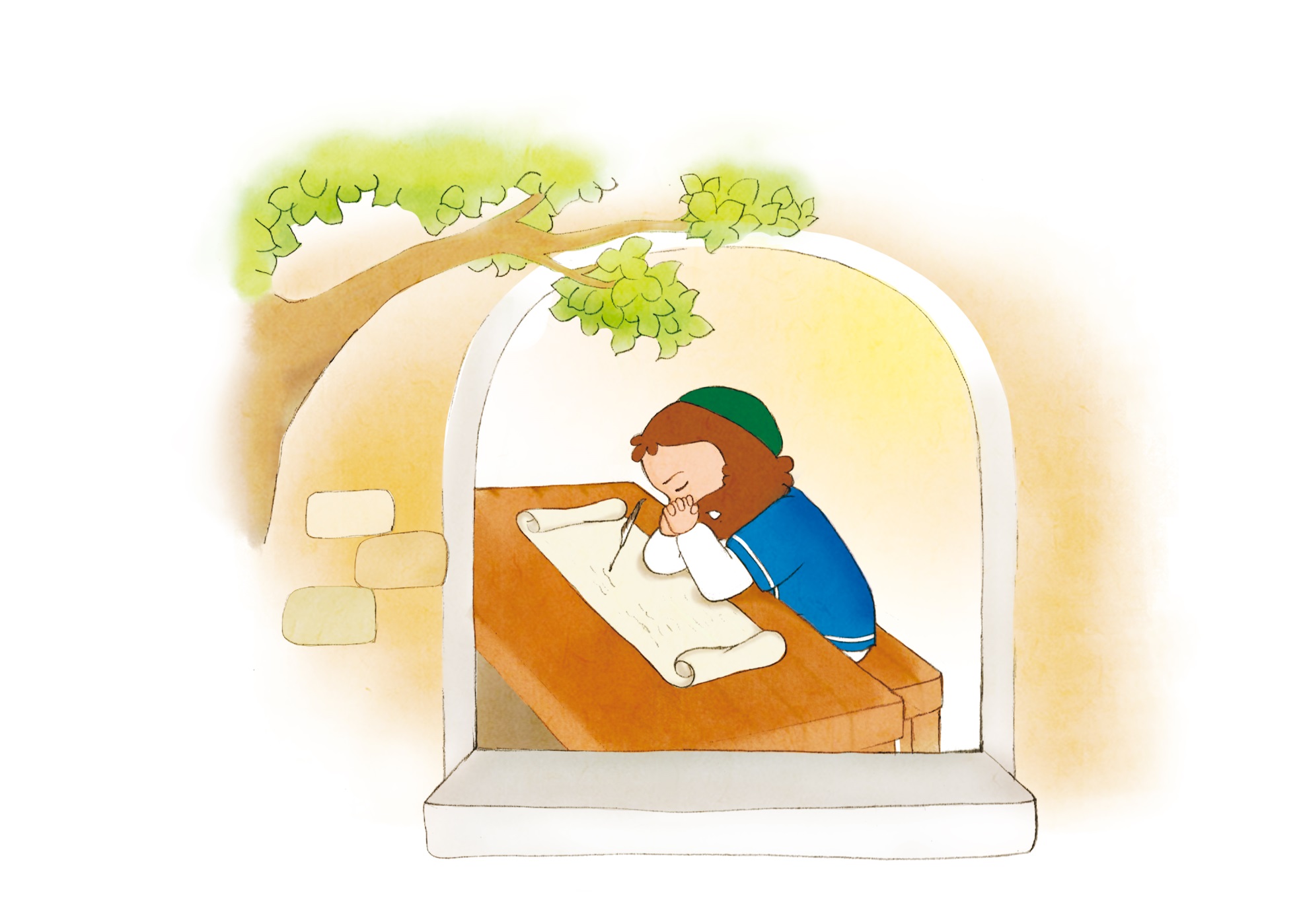 ふくいんを　しる　ものだからです (Ⅱコリント1:1-2)
かみさまだけに　たよるように　するためです 
(Ⅱコリント1:8-9)
いのりには　ちからが　あるためです
 (Ⅱコリント1:11)
きょうかいには　まちがった　ことを　する　
ひとも　います
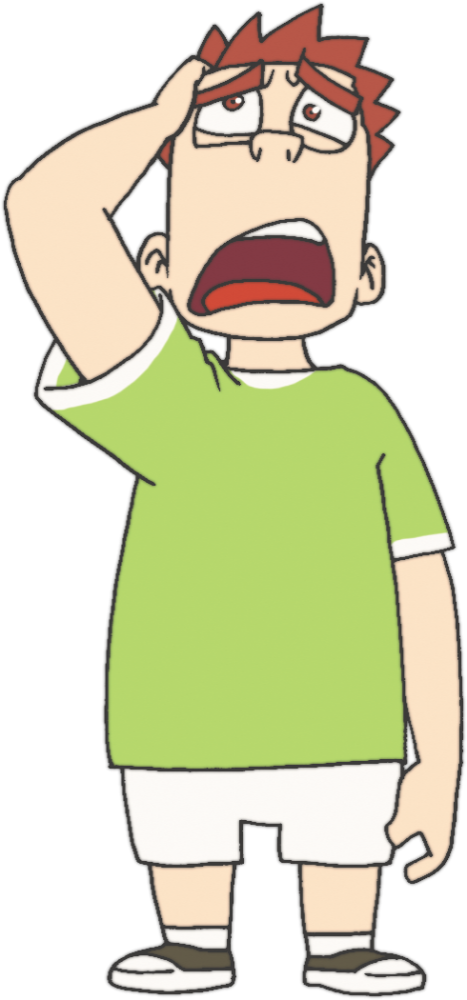 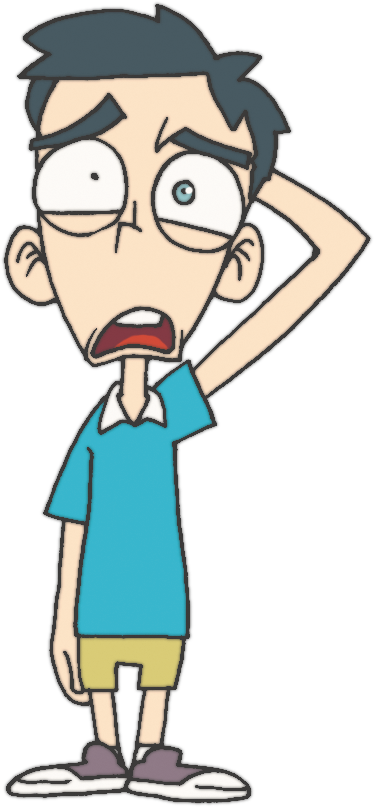 2. あやまった　ものを　ゆるす　
りゆうが　あります
すでに　おおくの　ひなんを　うけたからです
(Ⅱコリント2:6)
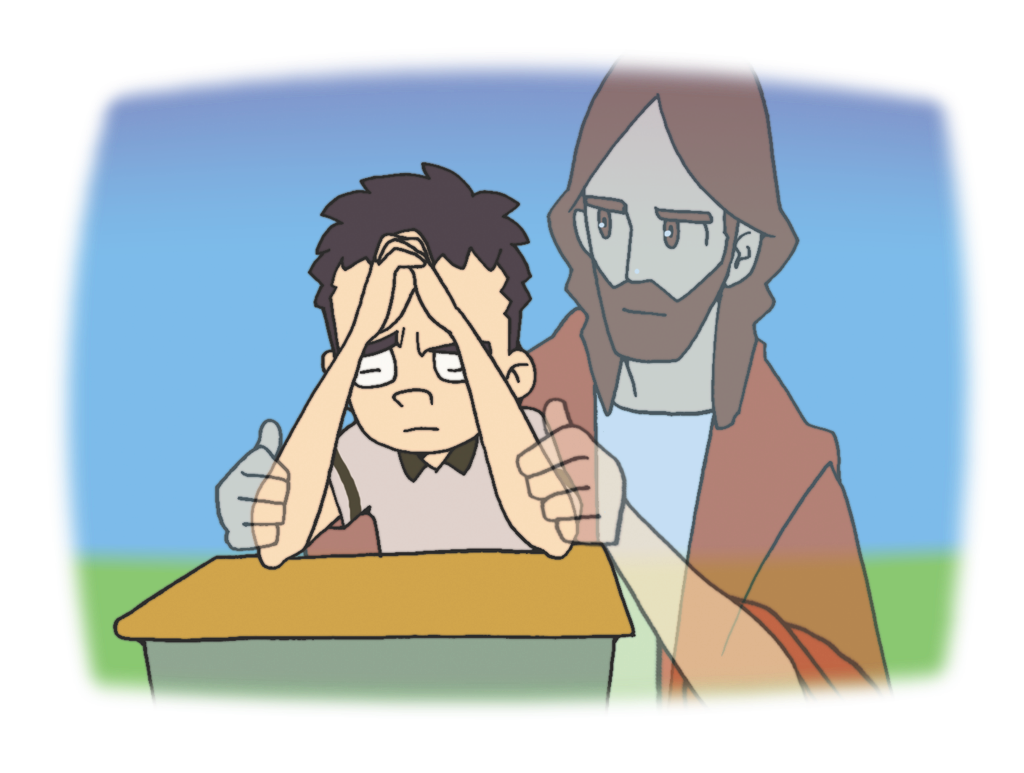 ふかい　かなしみに　おしつぶされないように　
するためです(Ⅱコリント2:7)
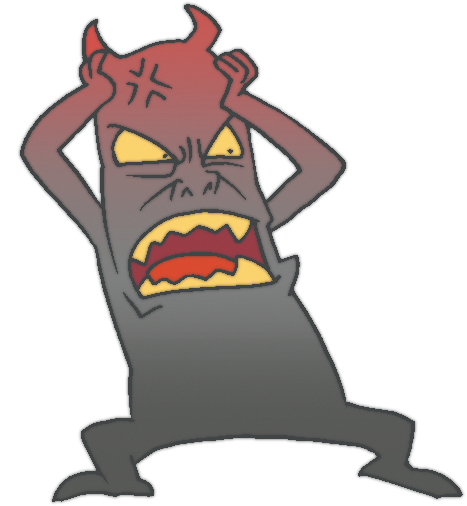 サタンに　だまされないように　するためです
(Ⅱコリント2:11)
しょうりして　もどってきた　ぐんたいは
　しょうりを　しらせる　かおりを　はなちました
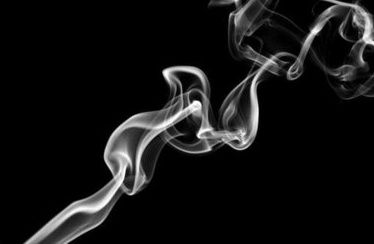 まけた　もの
しょうりした　もの
まけた
かおり
しょうりの
かおり
3.クリスチャンは　２つの　かおりを　はなちます
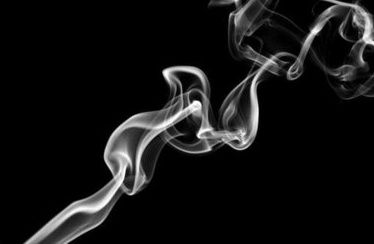 ほろびる　もの
すくわれた　もの
し　に
いたらせる
かおり
いのちに
いたらせる
かおり
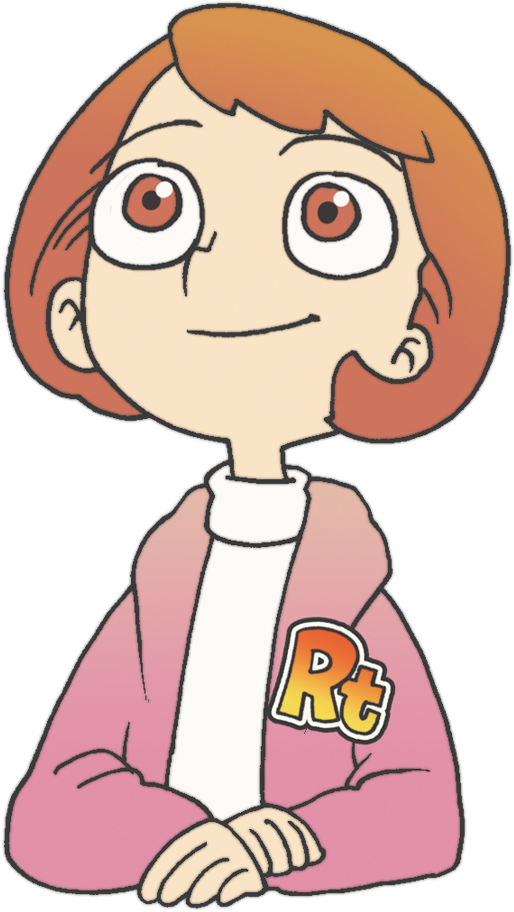 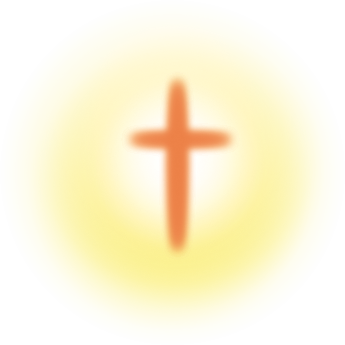 レムナントは れいてきサミットです!
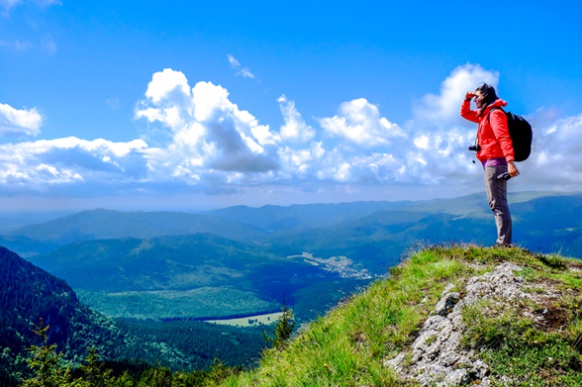 れいてきな　ちからを　やしなう　
サミットの　じかんを　もちましょう
みことば
れいはい
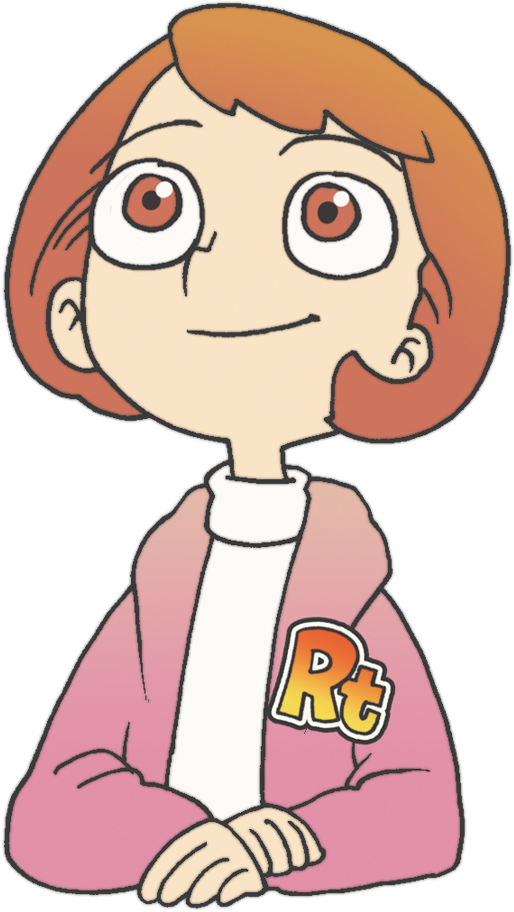 いのり
じぞく
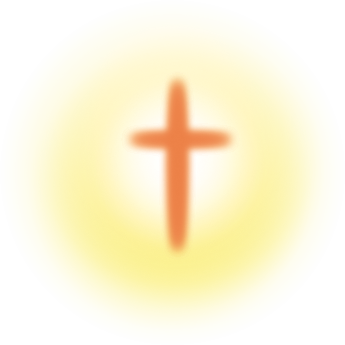 [Speaker Notes: レムナントのときの小さな持続は未来の大きな答えを左右します]